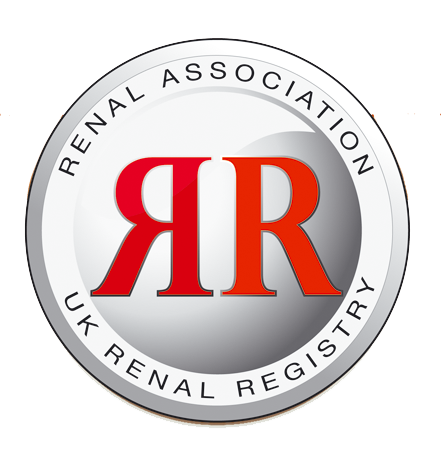 Figure 10.1. STROBE flow diagram of patients included in the 2016 Multisite Dialysis Access Audit
∗Cambridge excluded as patient level data for pre-emptive transplants in 2016 were not submitted to the UKRR
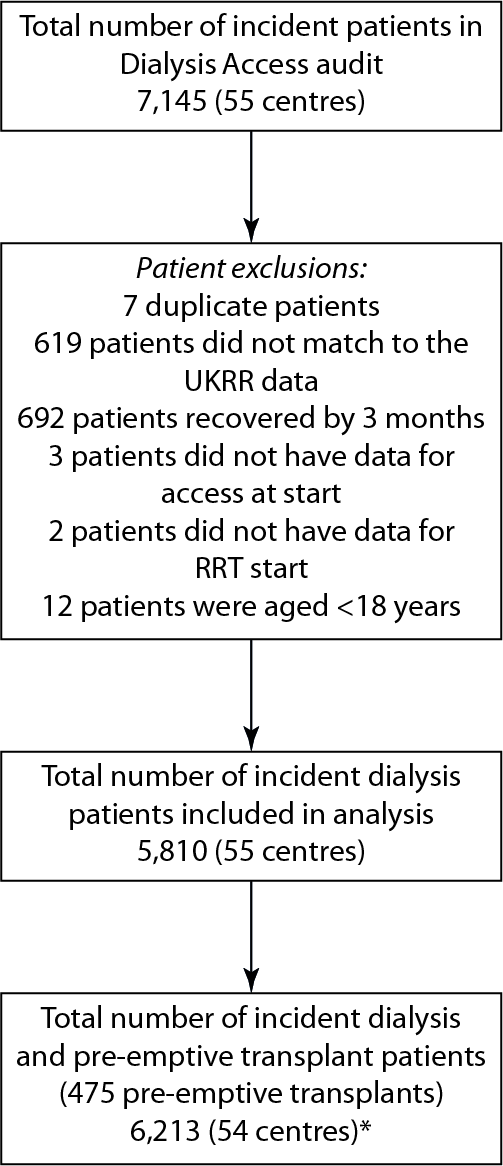 UK Renal Registry 20th Annual Report
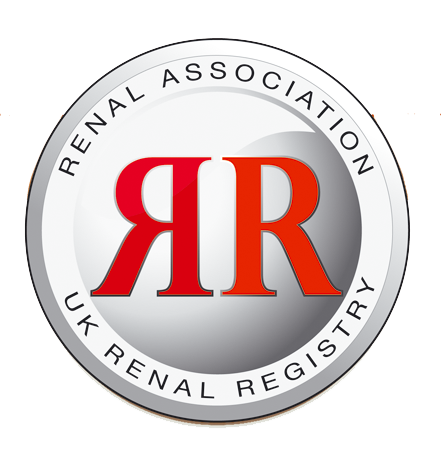 Figure 10.2a. Incident RRT approach for patients in the 2016 Multisite Dialysis Access Audit, stratified by age
Number of patients in each group in brackets.
PTx – pre-emptive transplant; PD – peritoneal dialysis; AVF – arteriovenous fistula; AVG – arteriovenous graft; TL – tunnelled line; NTL – non-tunnelled line; RRT – renal replacement therapy
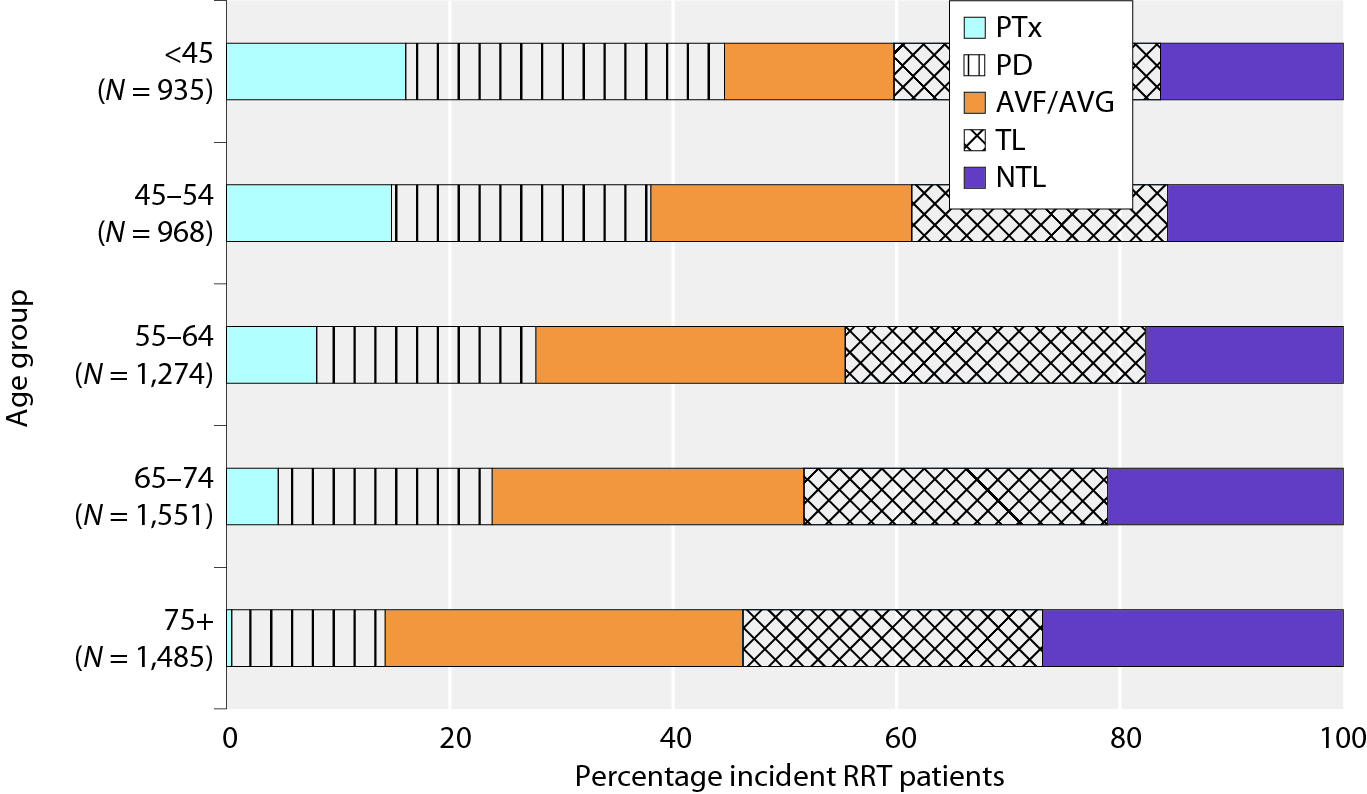 UK Renal Registry 20th Annual Report
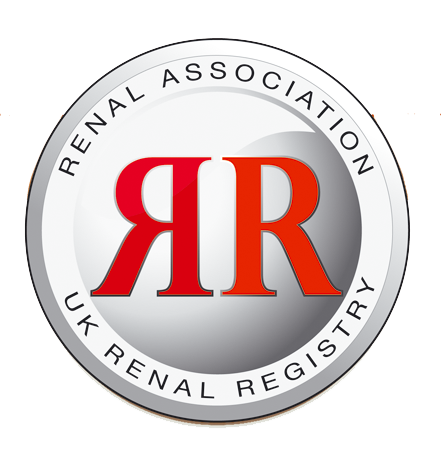 Figure 10.2b. Incident RRT approach for patients in the 2016 Multisite Dialysis Access Audit, stratified by BMI
Number of patients in each group in brackets.
17 centres were excluded due to >50% missing BMI data
PD – peritoneal dialysis; AVF – arteriovenous fistula; AVG – arteriovenous graft; TL – tunnelled line; NTL – non-tunnelled line; BMI – body mass index; RRT – renal replacement therapy
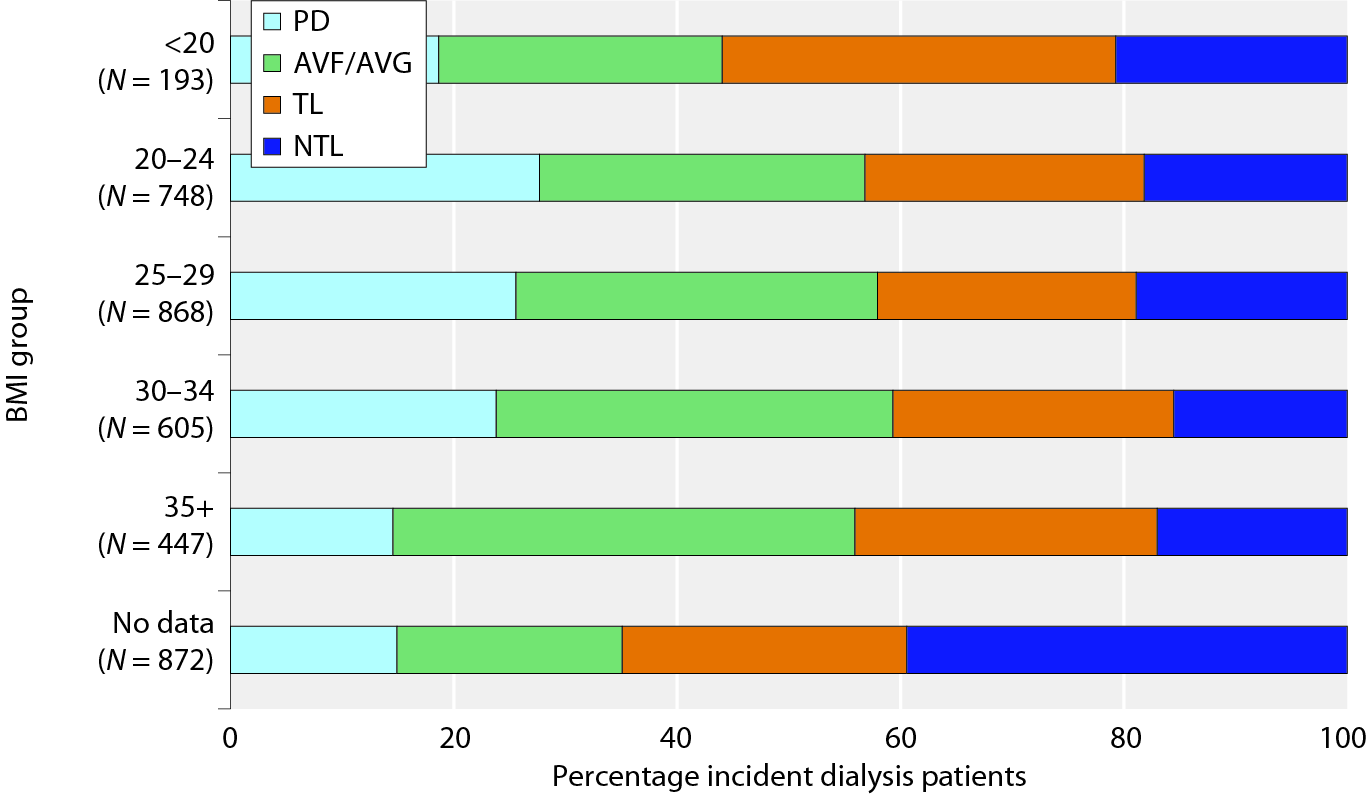 UK Renal Registry 20th Annual Report
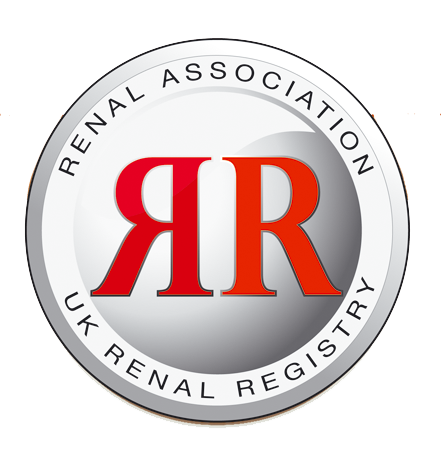 Figure 10.2c. Incident RRT approach for patients in the 2016 Multisite Dialysis Access Audit, stratified by PRD
Number of patients in each group in brackets.
PRD groups are sorted by decreasing proportion of patients initiating RRT with a HD catheter
PTx – pre-emptive transplant; PD – peritoneal dialysis; AVF – arteriovenous fistula; AVG – arteriovenous graft; TL – tunnelled line; NTL – non-tunnelled line; RVD – reno-vascular disease; DM – diabetes mellitus; Pyelo – pyelonephritis; HTN – hypertension; GN – glomerulonephritis; PKD – polycystic kidney disease; RRT – renal replacement therapy
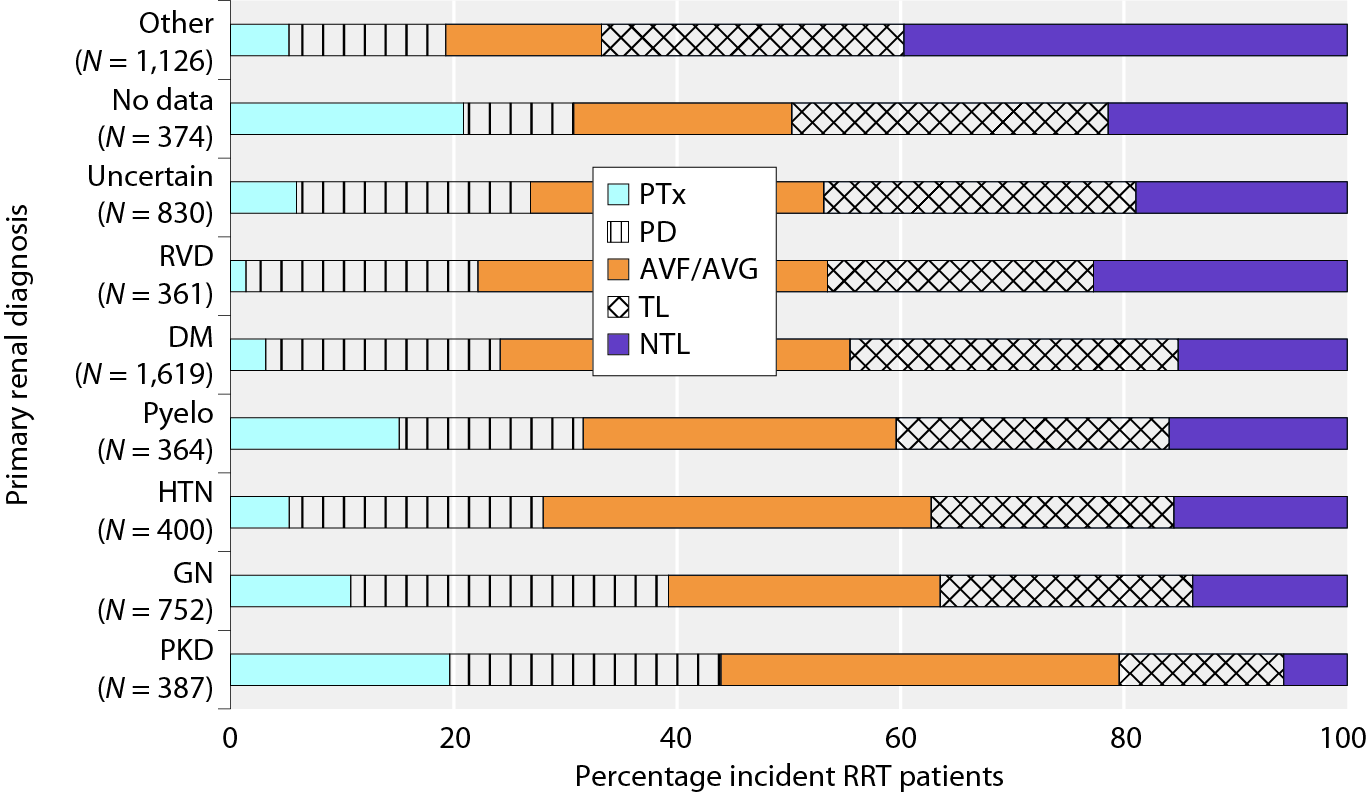 UK Renal Registry 20th Annual Report
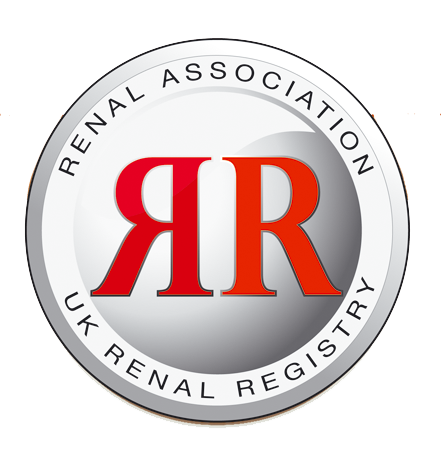 Figure 10.2d. Incident RRT approach for patients in the 2016 Multisite Dialysis Access Audit, stratified by referral time
Number of patients in each group in brackets.
PTx – pre-emptive transplant; PD – peritoneal dialysis; AVF – arteriovenous fistula; AVG – arteriovenous graft; TL – tunnelled line; NTL – non-tunnelled line; RRT – renal replacement therapy
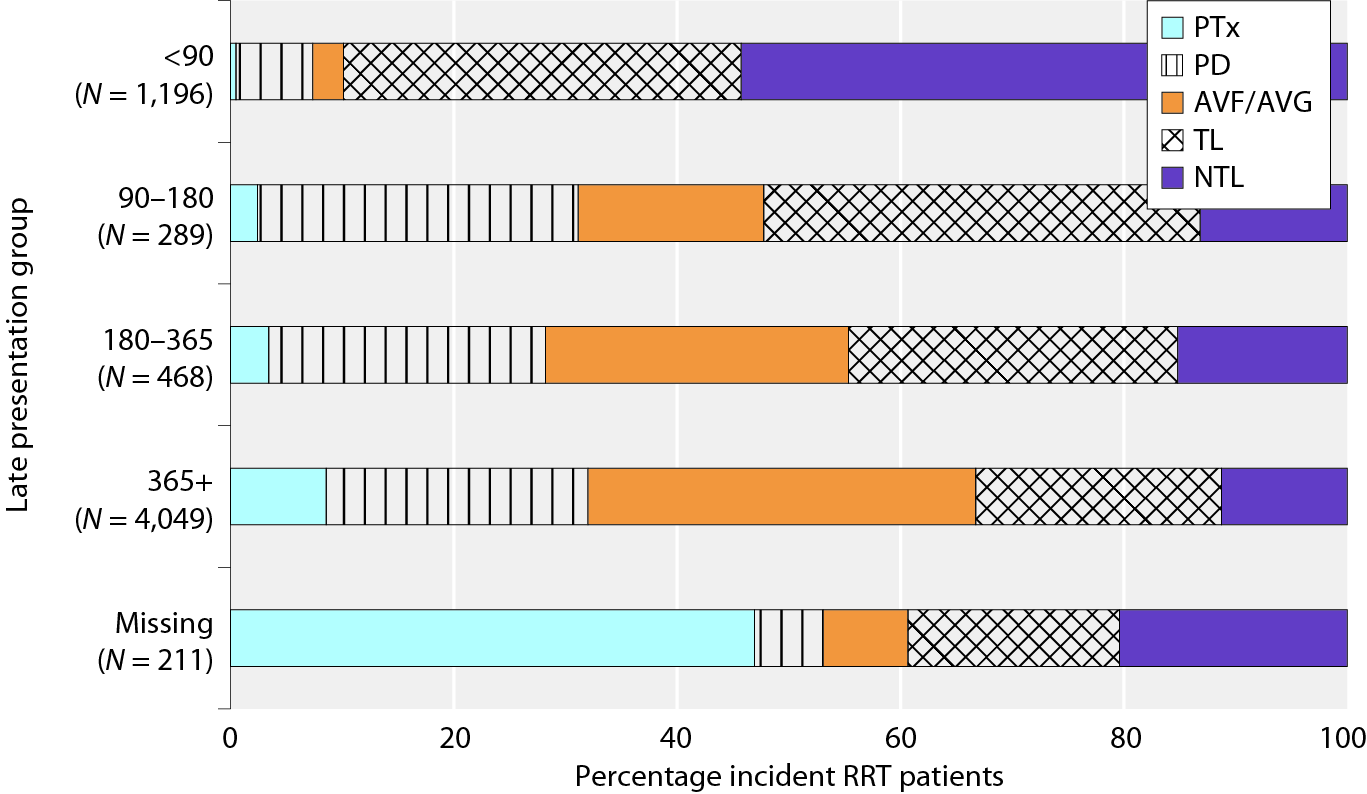 UK Renal Registry 20th Annual Report
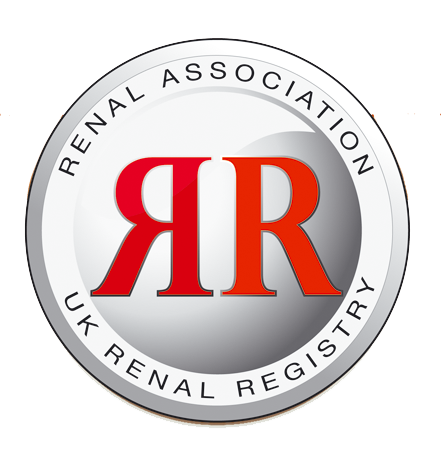 Figure 10.2e. Incident RRT approach for patients in the 2016 Multisite Dialysis Access Audit, stratified by diabetic status
Number of patients in each group in brackets.
Four centres were excluded due to >50% missing diabetes data after triangulation with UKRR data
PTx – pre-emptive transplant; PD – peritoneal dialysis; AVF – arteriovenous fistula; AVG – arteriovenous graft; TL – tunnelled line; NTL – non-tunnelled line; RRT – renal replacement therapy
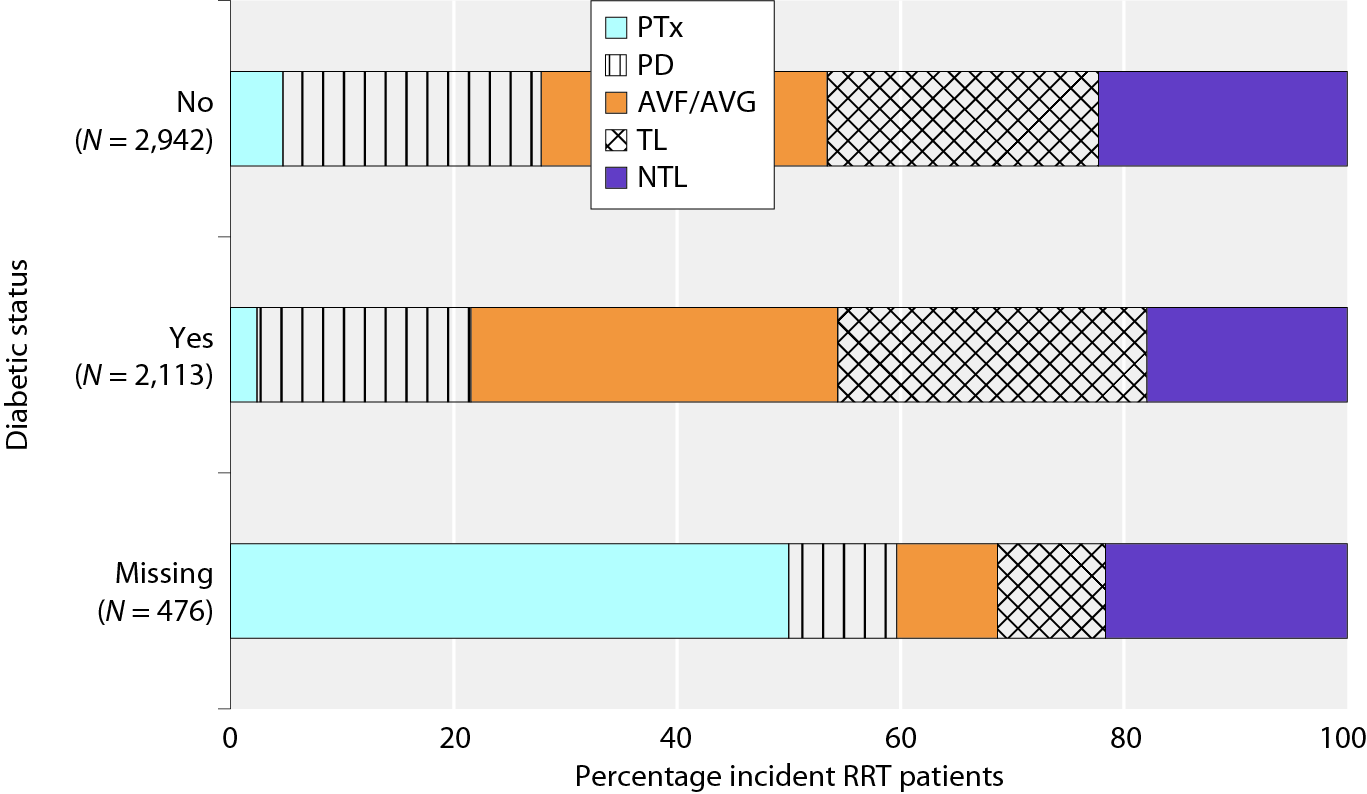 UK Renal Registry 20th Annual Report
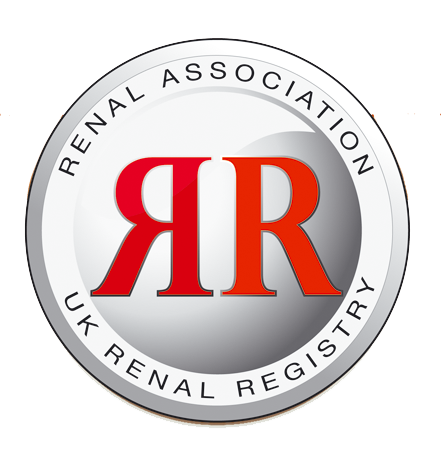 Figure 10.2f. Incident RRT approach for patients in the 2016 Multisite Dialysis Access Audit, stratified by surgical referral
Number of patients in each group in brackets.
Two centres were excluded due to >50% missing data for date of surgical assessment. Late presenting patients were also excluded from this analysis
AVF – arteriovenous fistula; AVG – arteriovenous graft; TL – tunnelled line; NTL – non-tunnelled line; RRT – renal replacement therapy
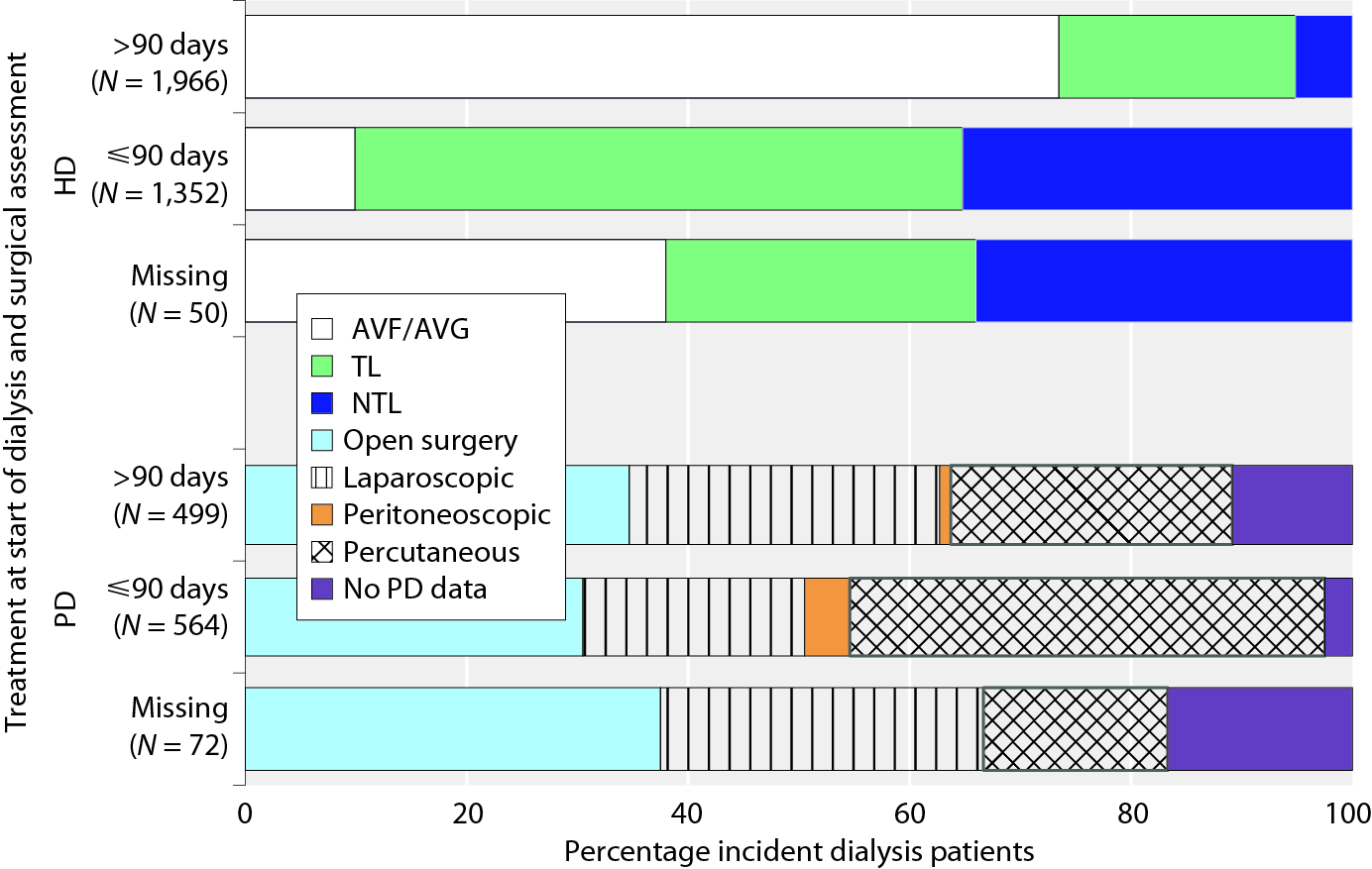 UK Renal Registry 20th Annual Report
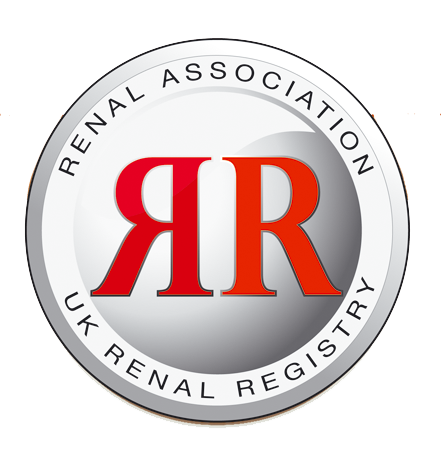 Figure 10.3. Incident RRT first access method for patients in the 2016 Multisite Dialysis Access Audit, stratified by renal centre
Centre size in brackets. Centres are stratified by transplanting/non-transplanting centre and sorted by decreasing proportion of patients initiating RRT with a HD catheter (TL/NTL). Eight centres were excluded due to missing transplant or vascular access data.
PTx – pre-emptive transplant; PD – peritoneal dialysis; AVF – arteriovenous fistula; AVG – arteriovenous graft; TL – tunnelled line; NTL – non-tunnelled line; RRT – renal replacement therapy
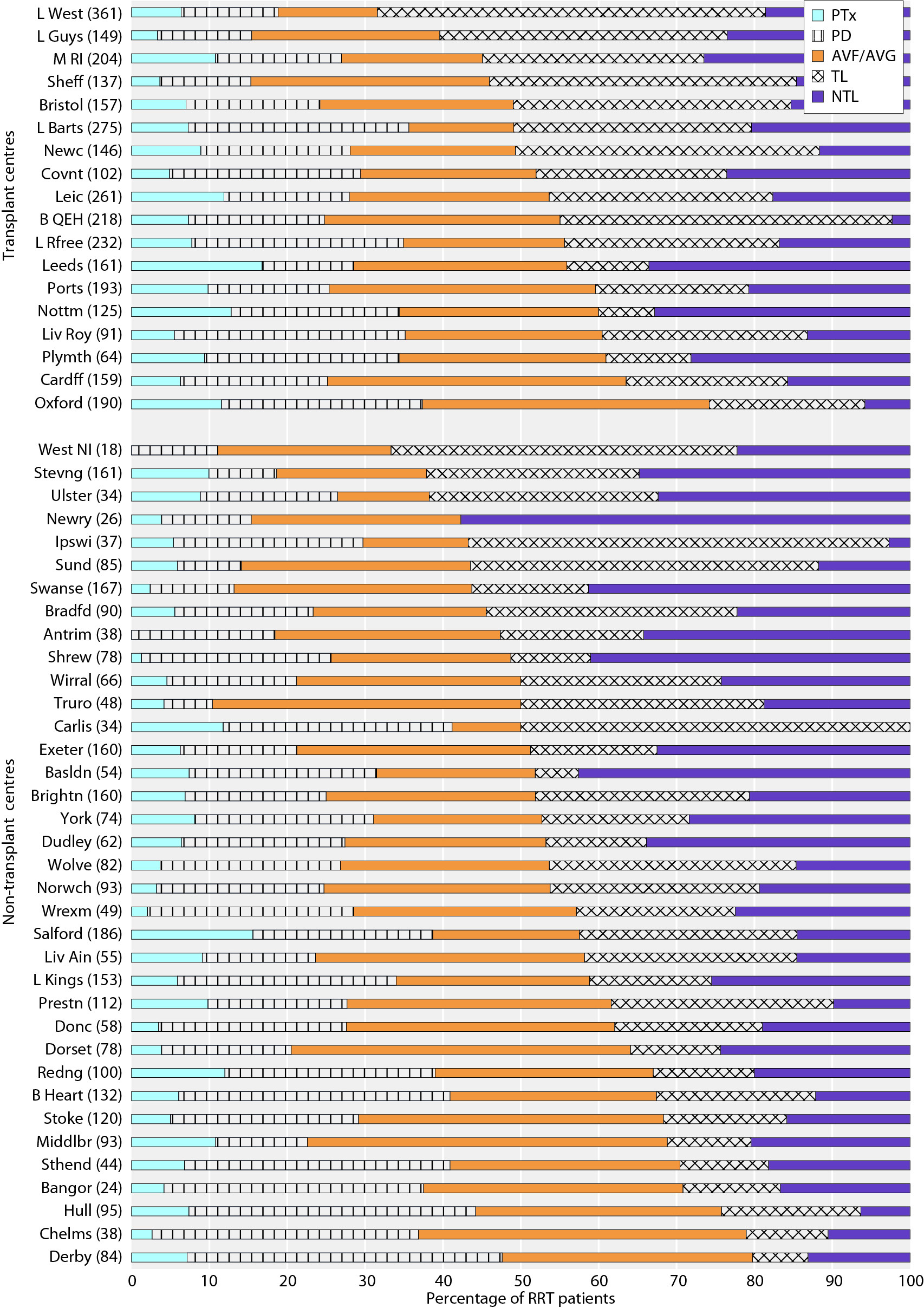 UK Renal Registry 20th Annual Report
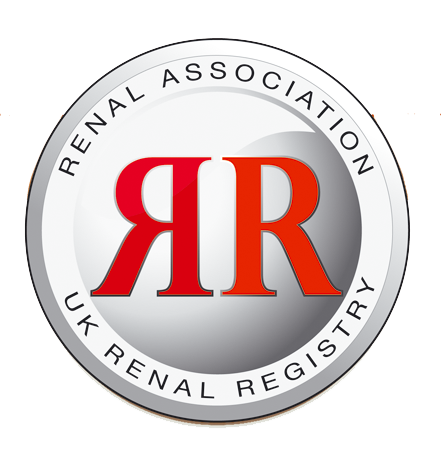 Figure 10.4. RRT approach at three months for late-presenting patients in the 2016 Multisite Dialysis Access Audit
Centres are sorted by increasing proportion of patients with definitive access (AVF/AVG/PD). Five centres were excluded as they had <5 late presenting patients and three centres due to missing data on treatment modality at three months
PD – peritoneal dialysis; AVF – arteriovenous fistula; AVG – arteriovenous graft; TL – tunnelled line; NTL – non-tunnelled line; RRT – renal replacement therapy
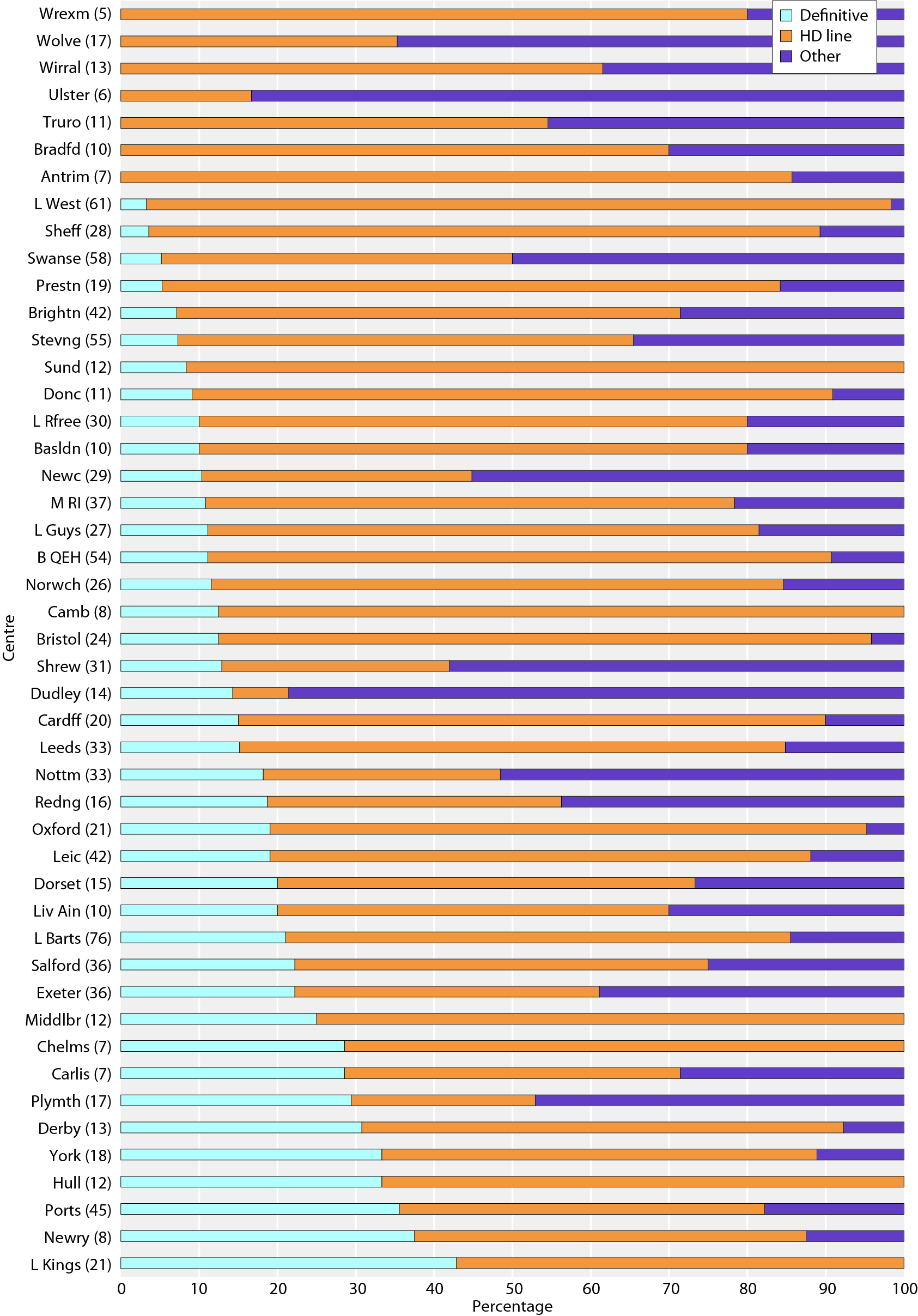 UK Renal Registry 20th Annual Report
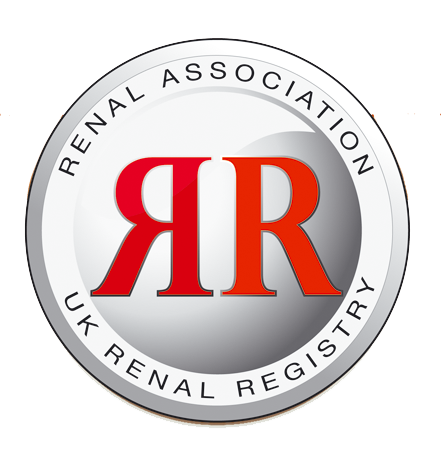 Figure 10.5. Funnel plot of the percentage of incident HD patients in the 2016 Multisite Dialysis Access Audit who commenced dialysis with an AVF/AVG
The Renal Association audit standard (60%) is represented by the thick dotted line. Patients who were first seen by a nephrologist <90 days from initiating dialysis were excluded. One centre with <10 patients receiving HD was excluded
HD – haemodialysis; AVF – arteriovenous fistula; AVG – arteriovenous graft
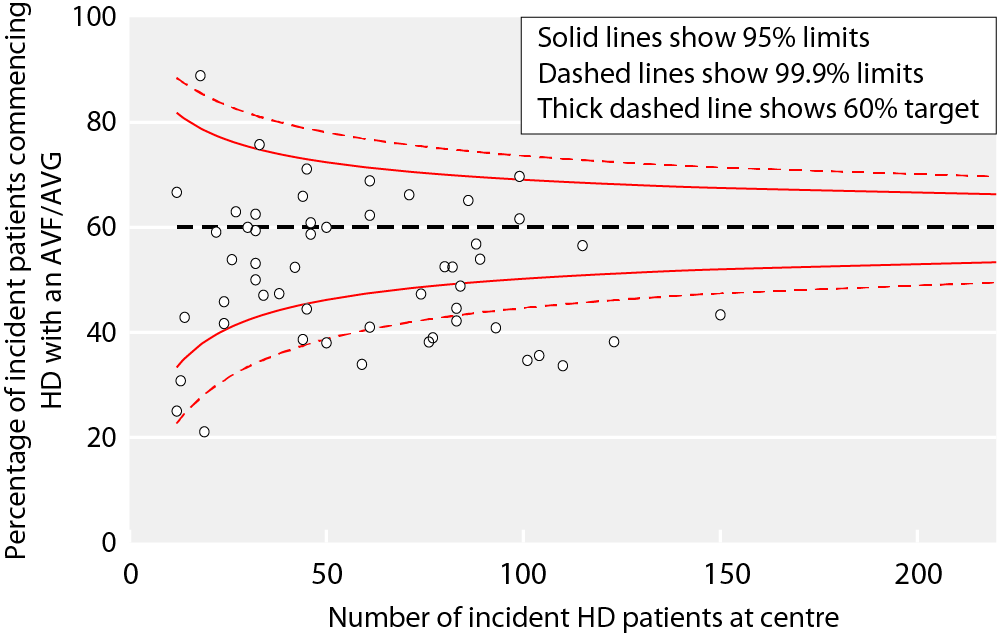 UK Renal Registry 20th Annual Report
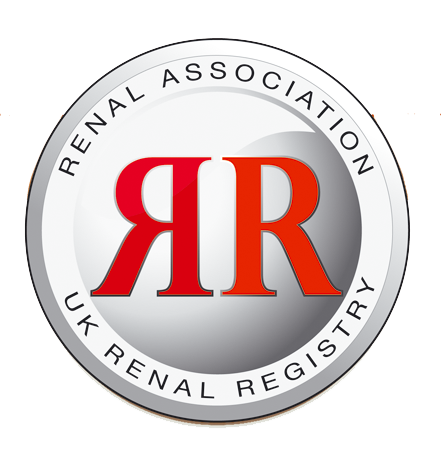 Figure 10.6. Percentage of incident HD patients by first access used in the 2016 Multisite Dialysis Access Audit stratified categorically by days (<90; 90–179; 180–364; 365+) from first access attempt
Number of patients in each category in brackets.
Late-presenting patients were excluded from this analysis. Four centres were excluded due to >50% missing data for date of first access attempt.
HD – haemodialysis; AVF – arteriovenous fistula; AVG – arteriovenous graft; TL – tunnelled line; NTL – non-tunnelled line
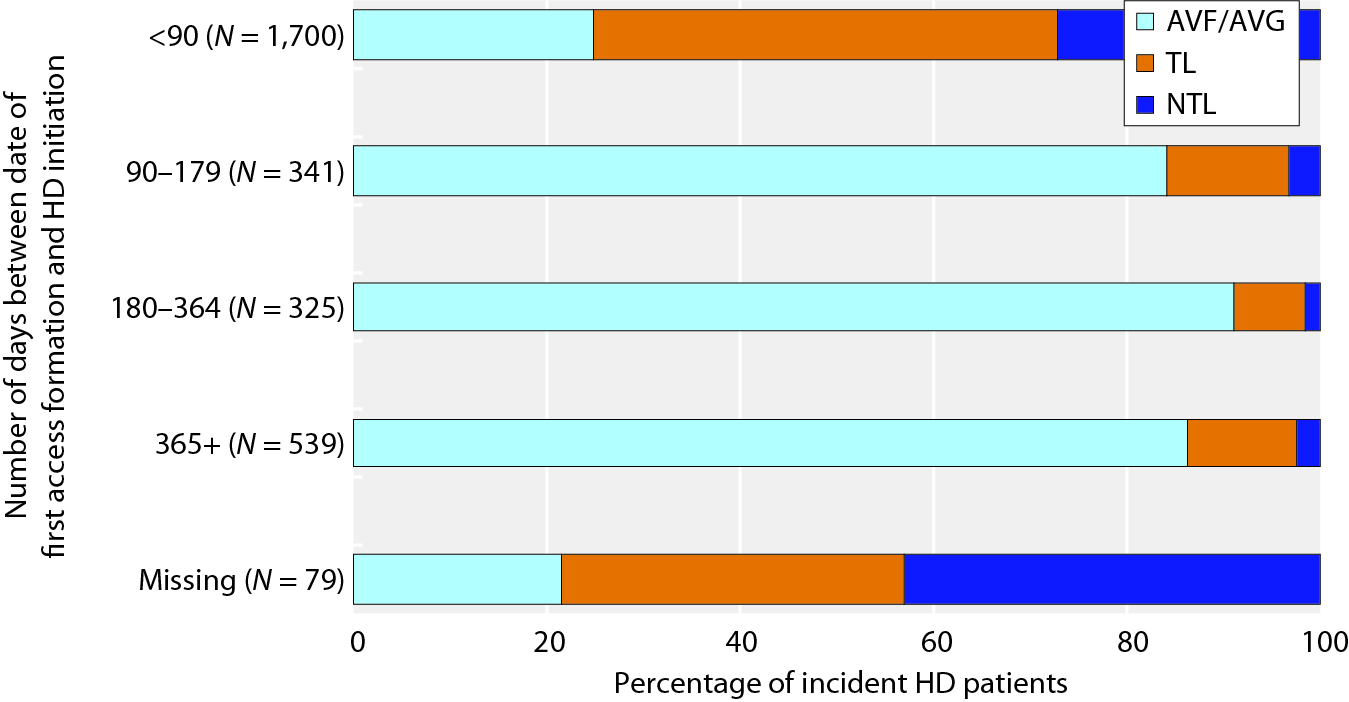 UK Renal Registry 20th Annual Report
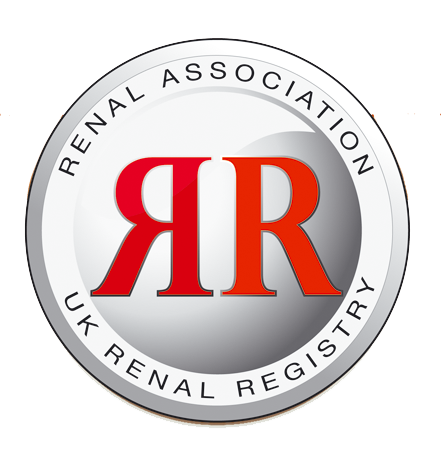 Figure 10.7. Funnel plot of the percentage of prevalent patients in the 2016 Multisite Dialysis Access Audit receiving PD or HD via AVF/AVG
Thick dotted line = 80% Renal Association audit standard. A total of 14 centre-level exclusions were made for this analysis due to non-completion of prevalent dialysis access data and >10% differences between centre reported and UKRR numbers of patients receiving dialysis
HD – haemodialysis; PD – peritoneal dialysis; AVF – arteriovenous fistula; AVG – arteriovenous graft
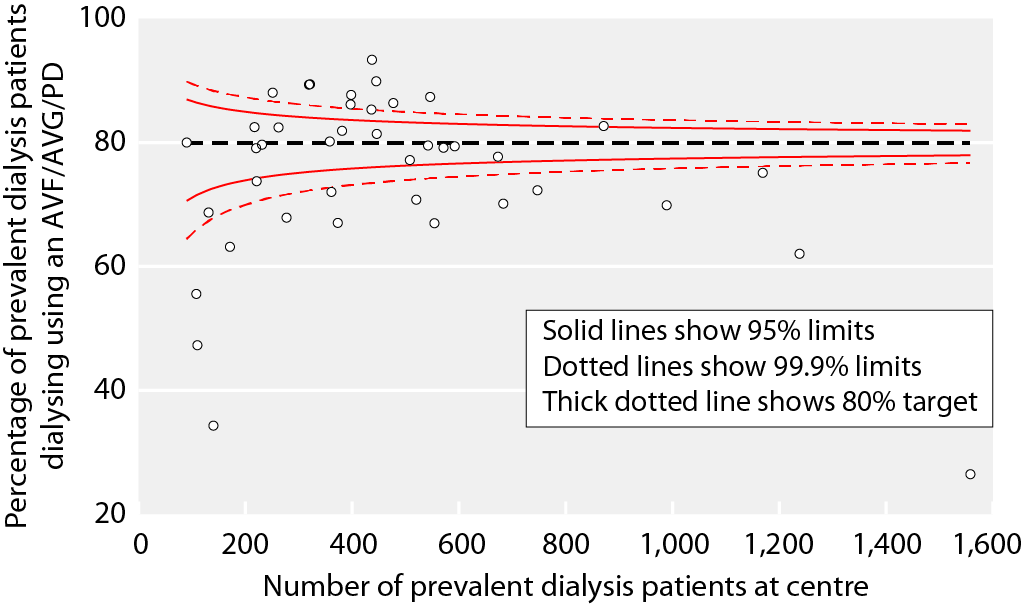 UK Renal Registry 20th Annual Report
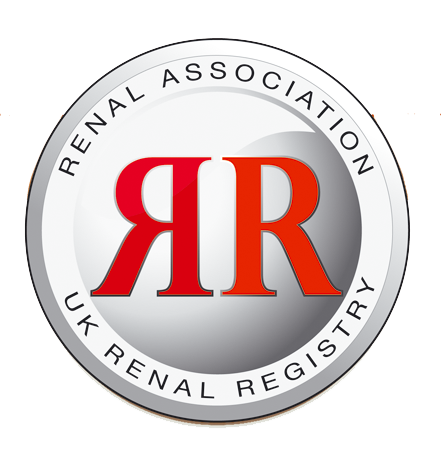 Figure 10.8. Prevalent dialysis access by centre for patients in the 2016 Multisite Dialysis Access Audit
Centre size in brackets. Centres are sorted by decreasing proportion of patients initiating RRT with a HD catheter. Fourteen centre-level exclusions were made due to non-completion of prevalent dialysis access data and >10% differences between centre-reported and UKRR numbers of patients receiving dialysis
PD – peritoneal dialysis; AVF – arteriovenous fistula; AVG – arteriovenous graft; TL – tunnelled line; NTL – non-tunnelled line
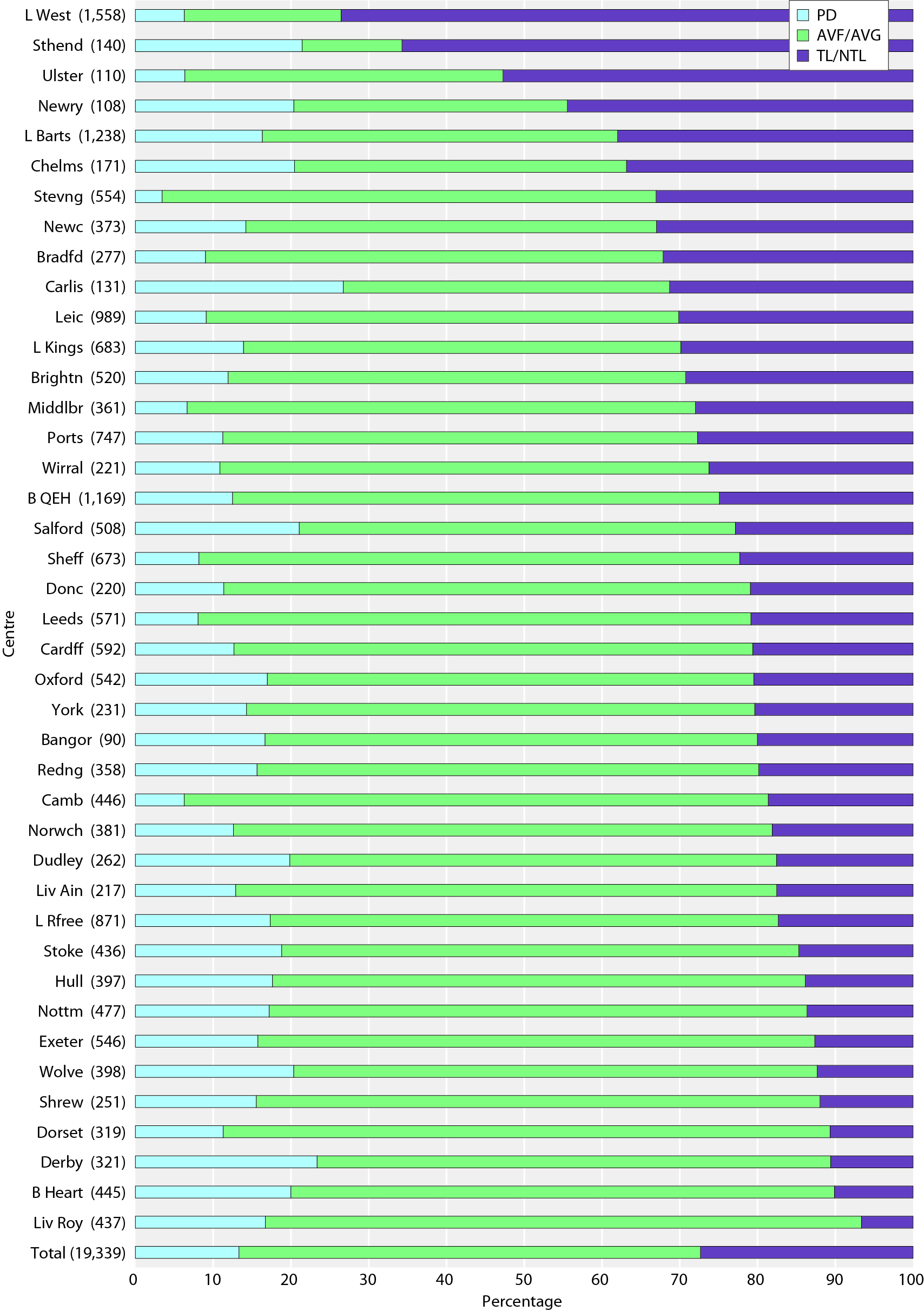 UK Renal Registry 20th Annual Report
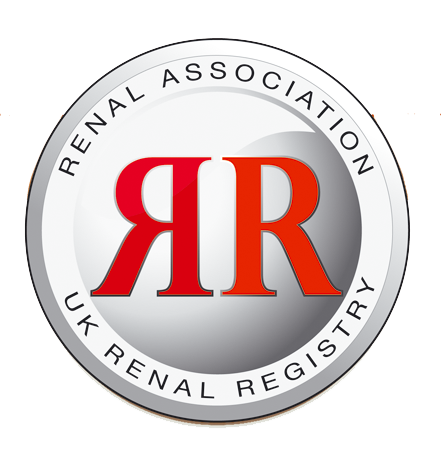 Figure 10.9. Modality at one year after commencing PD in 2015, by centre
Number of patients receiving PD at each centre in brackets. Centres with 100% missing treatment data at one year (12 centres) or fewer than five PD patients (one centre) were excluded. Centres are sorted by decreasing proportion of patients transplanted or remaining on PD
PD – peritoneal dialysis; HD – haemodialysis; Tx – transplanted; None – not receiving RRT (e.g. conservative care, recovered)
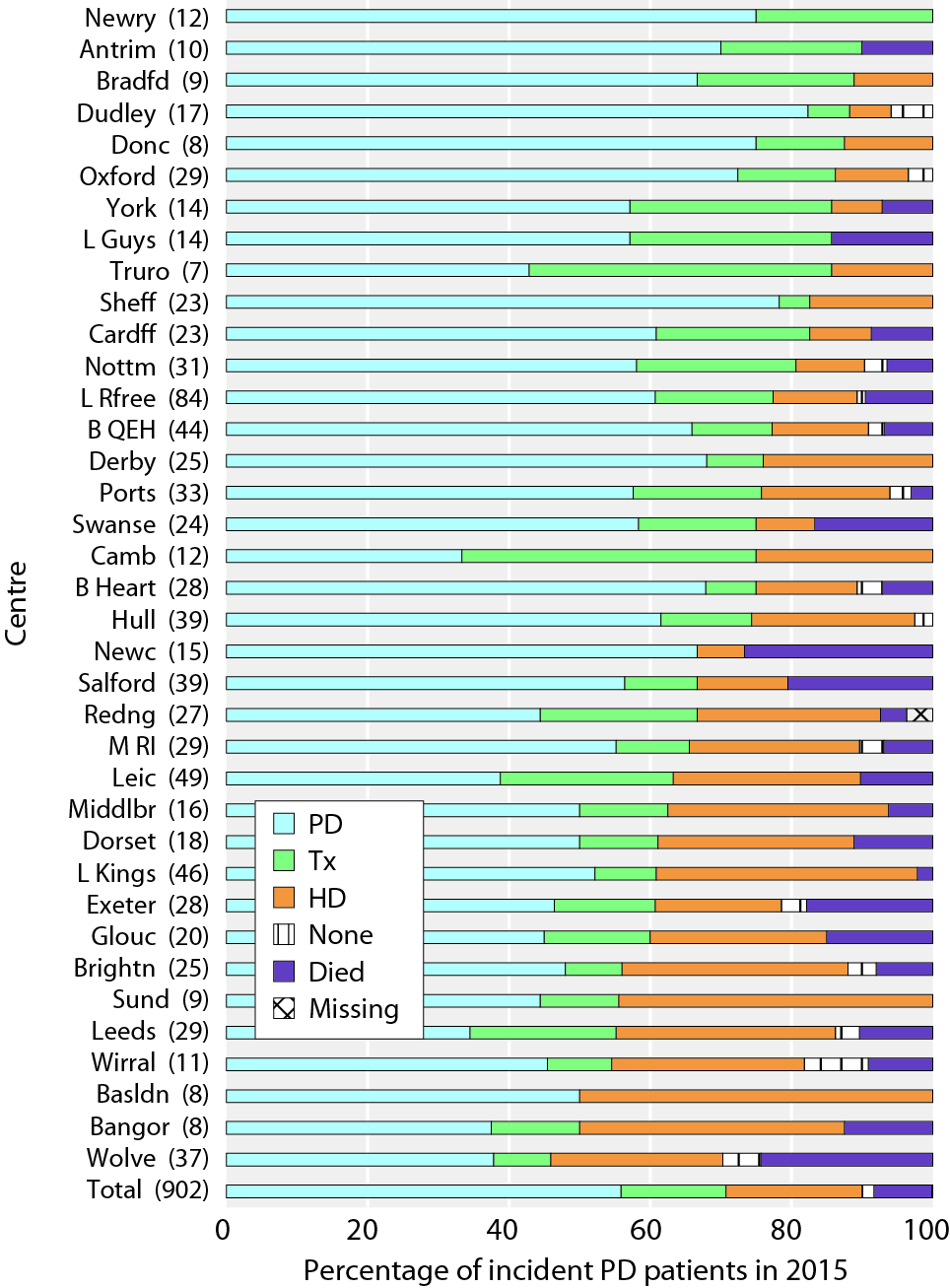 UK Renal Registry 20th Annual Report
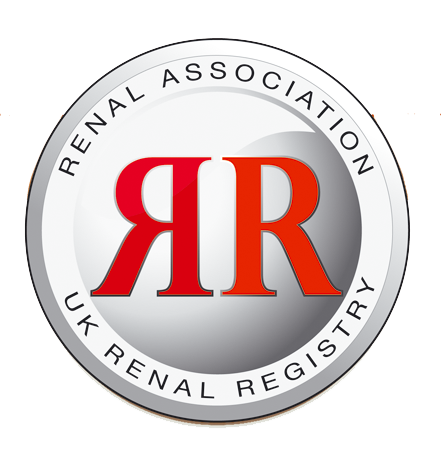 Figure 10.10. PD catheter insertion technique (surgical vs non-surgical) stratified by centre for patients in the 2016 Multisite Dialysis Access Audit
Number of patients receiving PD at each centre in brackets. Four centres reporting fewer than five patients on PD were excluded from this analysis. Due to small numbers in the subcategories of surgical insertion techniques, open and laparoscopic insertions are grouped as ‘surgical’; peritoneoscopic and percutaneous as ‘non-surgical’
PD – peritoneal dialysis
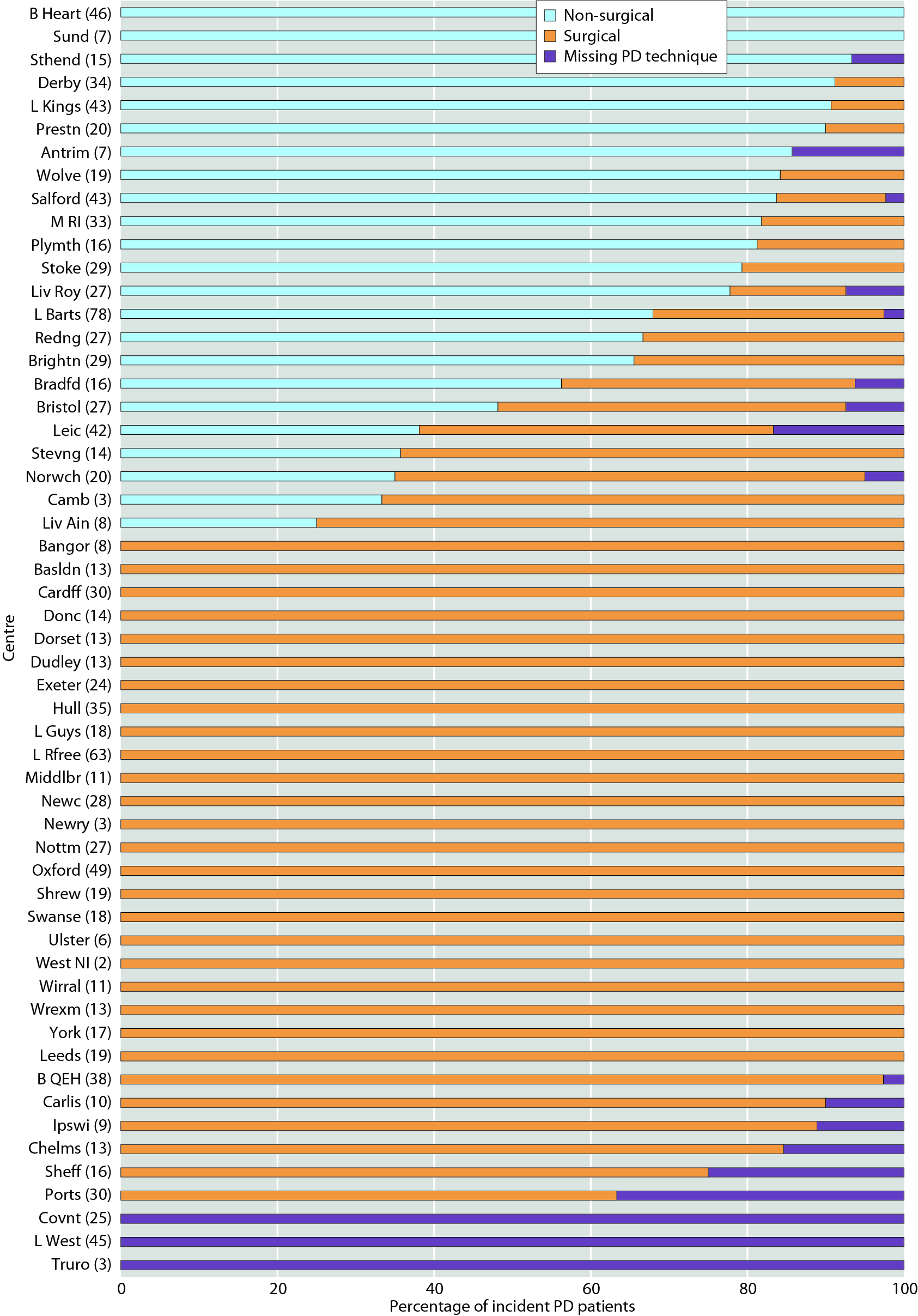 UK Renal Registry 20th Annual Report
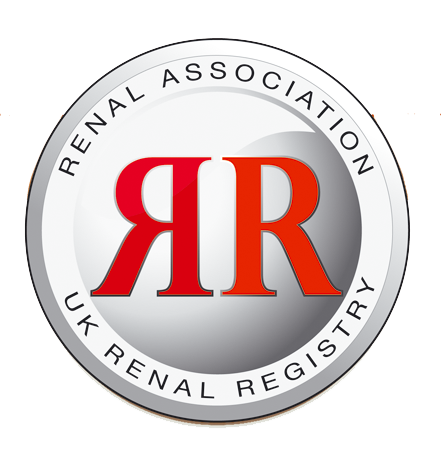 Figure 10.11. PD catheter insertion technique by referral time (days) for patients in the 2016 Multisite Dialysis Access Audit
Number of patients in each category in brackets.
Referral time was measured between first nephrology input (inpatient/outpatient) and initiating dialysis
PD – peritoneal dialysis
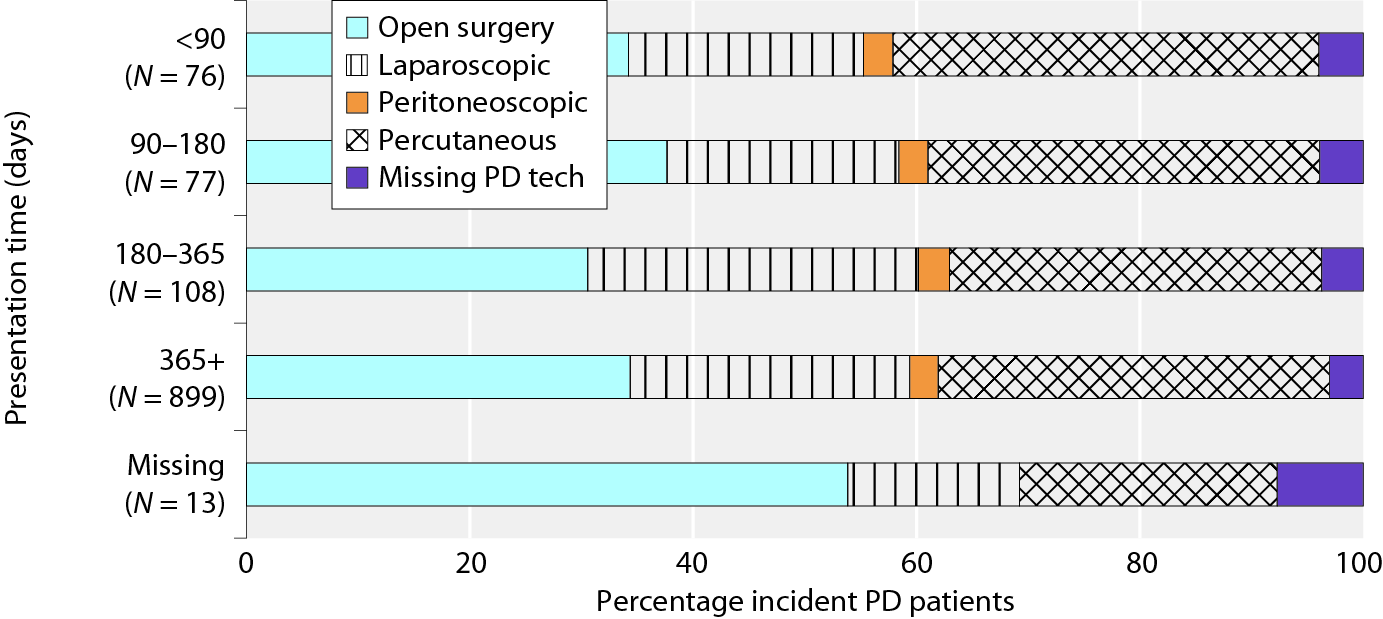 UK Renal Registry 20th Annual Report
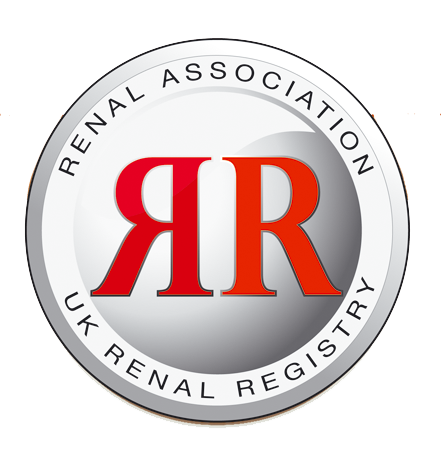 Figure 10.12. Percentage of incident PD patients by catheter insertion technique and BMI group for patients in the 2016 Multisite Dialysis Access Audit
Number of patients in each category in brackets.
17 centres were excluded from this analysis due to >50% of missing data for BMI
PD – peritoneal dialysis; BMI – body mass index
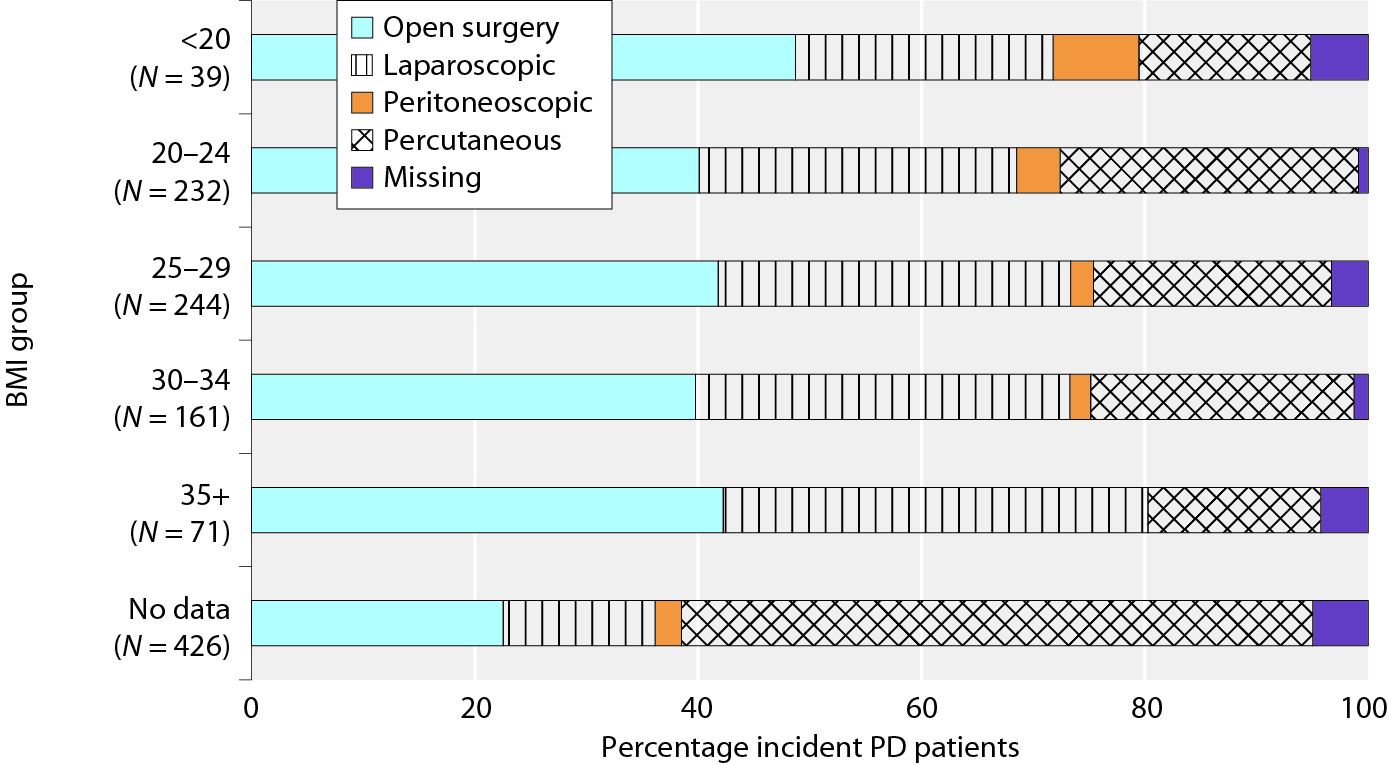 UK Renal Registry 20th Annual Report
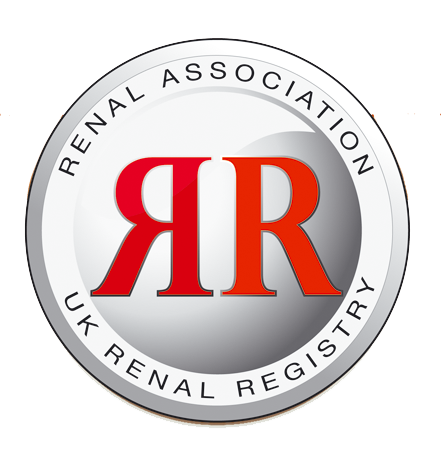 Figure 10.13. Funnel plot of the percentage of PD catheter failures within one year of start date for patients incident to PD in 2015
Twelve centres did not return data for the one year follow-up
PD – peritoneal dialysis
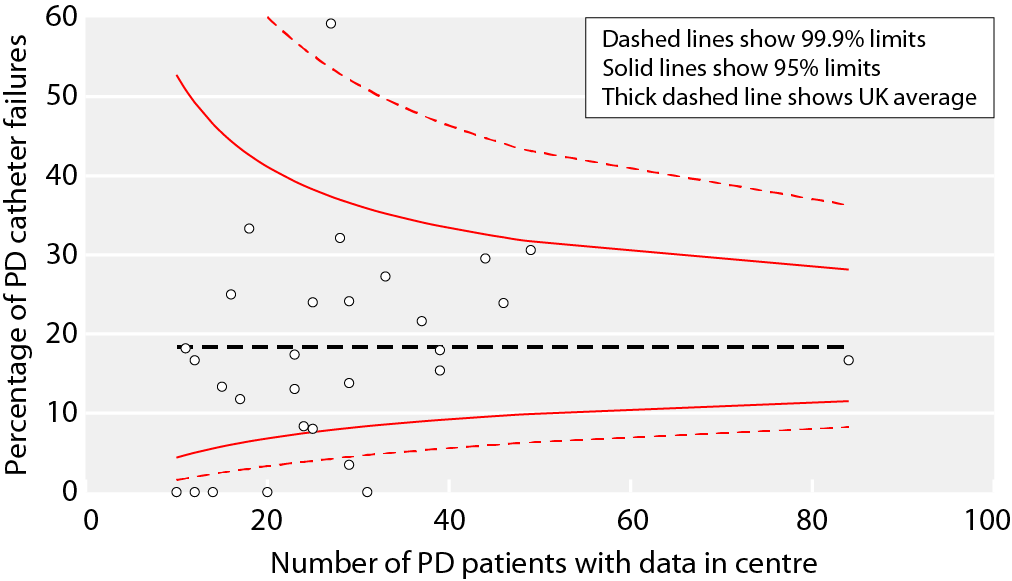 UK Renal Registry 20th Annual Report
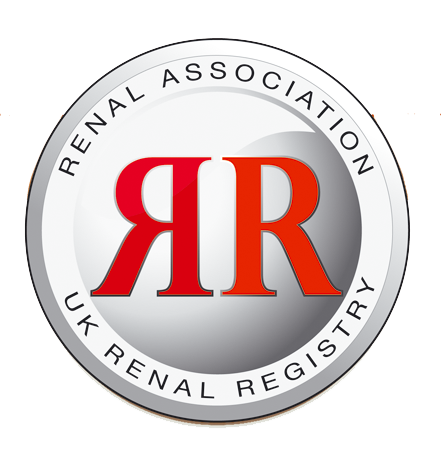 Figure 10.14. Percentage of patients experiencing failure of first access within three months, by type of first access, for patients in the 2015 and 2016 Multisite Dialysis Access Audits
HD – haemodialysis; PD – peritoneal dialysis; AVF – arteriovenous fistula; AVG – arteriovenous graft; TL – tunnelled line
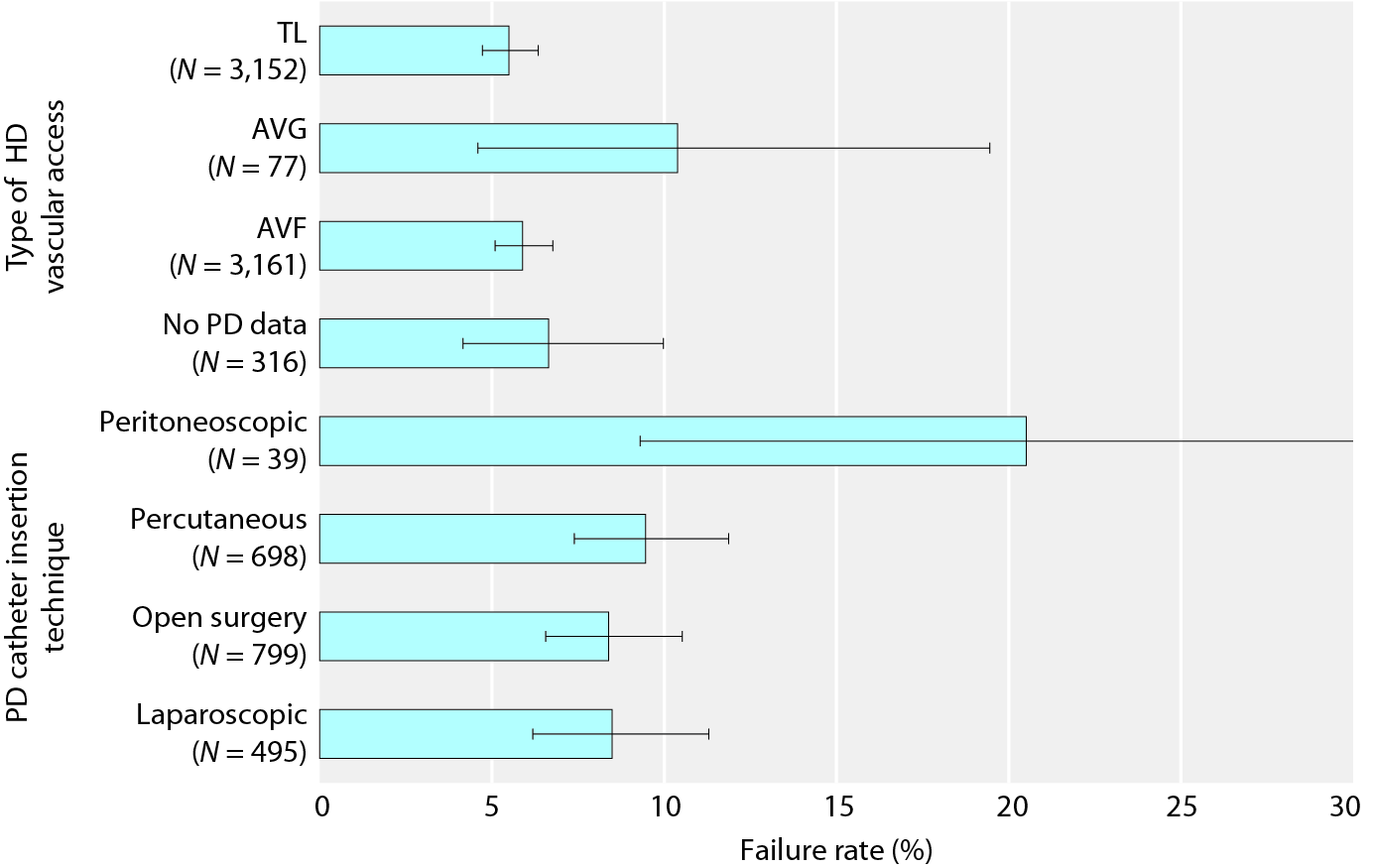 UK Renal Registry 20th Annual Report
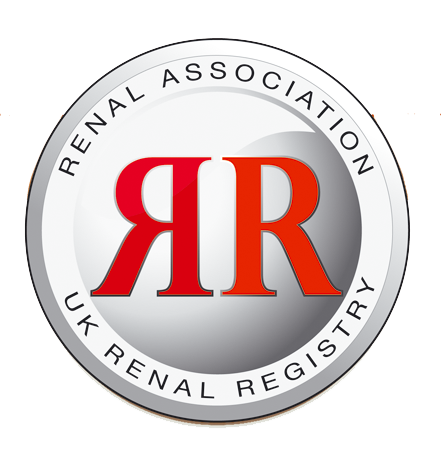 Figure 10.15. Percentage of PD catheter access failures within one year of starting dialysis, from PD follow-up data, 2016
PD – peritoneal dialysis
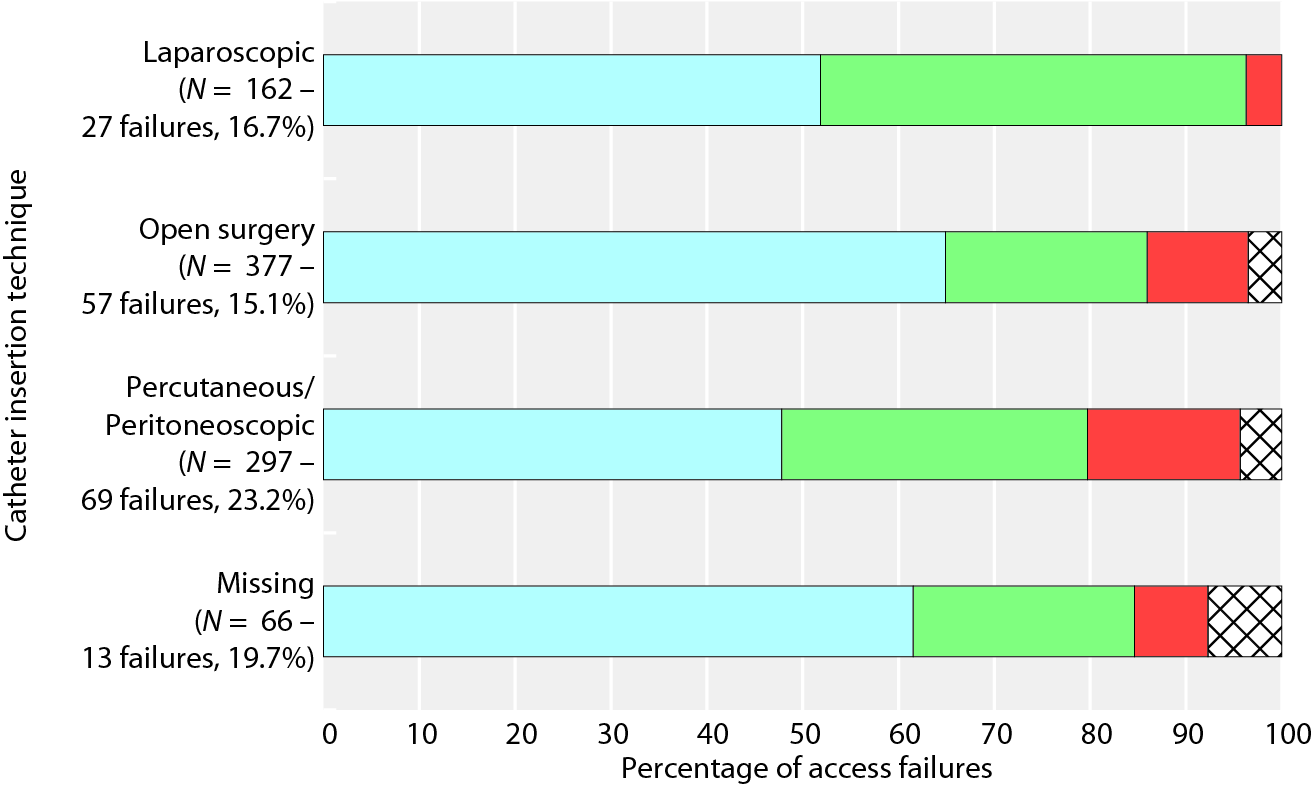 UK Renal Registry 20th Annual Report